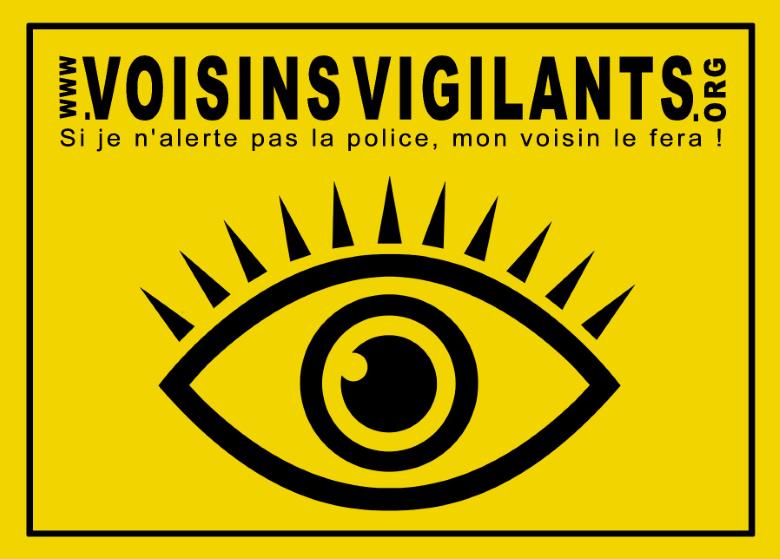 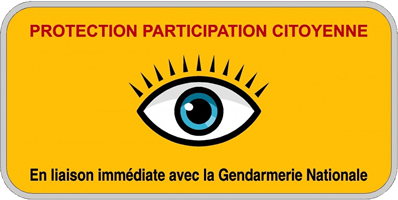 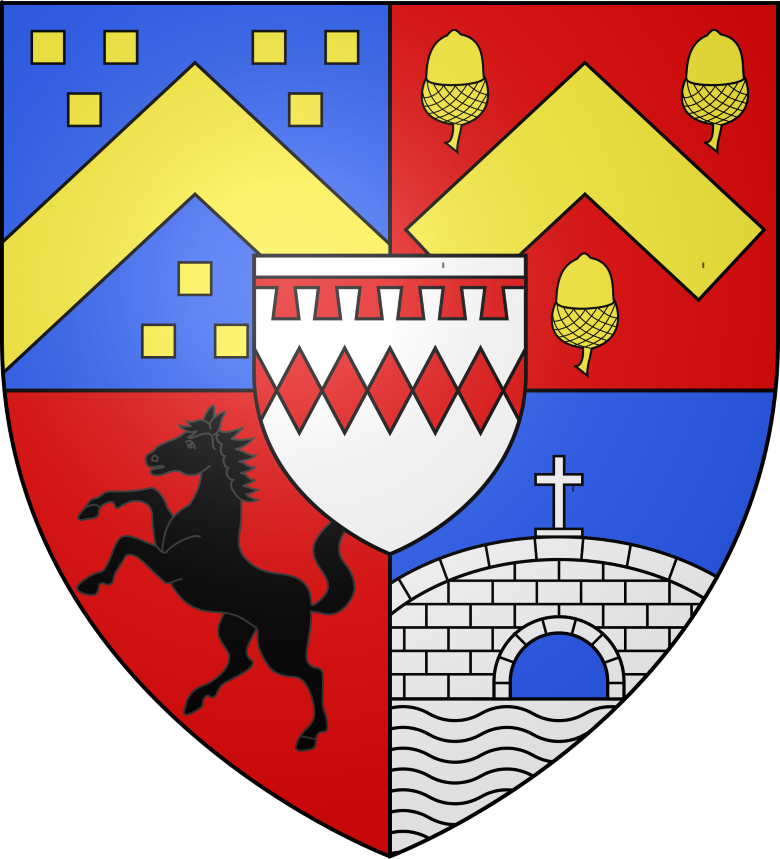 Réunion Commission Vigilance Citoyenne Pontcabanoise
Premier bilan
Participation citoyenne en relation avec la Gendarmerie
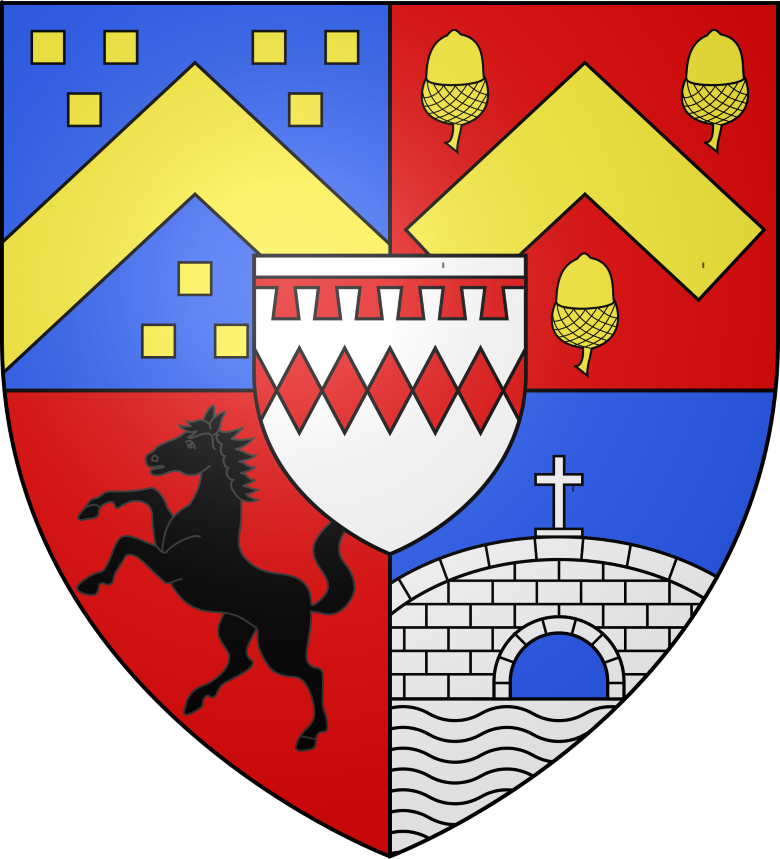 Bilan
5 zones “Voisins Vigilants” qui forment aujourd’hui la commission Vigilance Citoyenne Pontcabanoise avec des référents dans chaque zone

 Zone Chabenet
Zone Nationale & Parc
Zone Pont d’en bas - Côte de Chasseneuil
Zone Pont d’en haut
Zone St Marin

Plan des zones
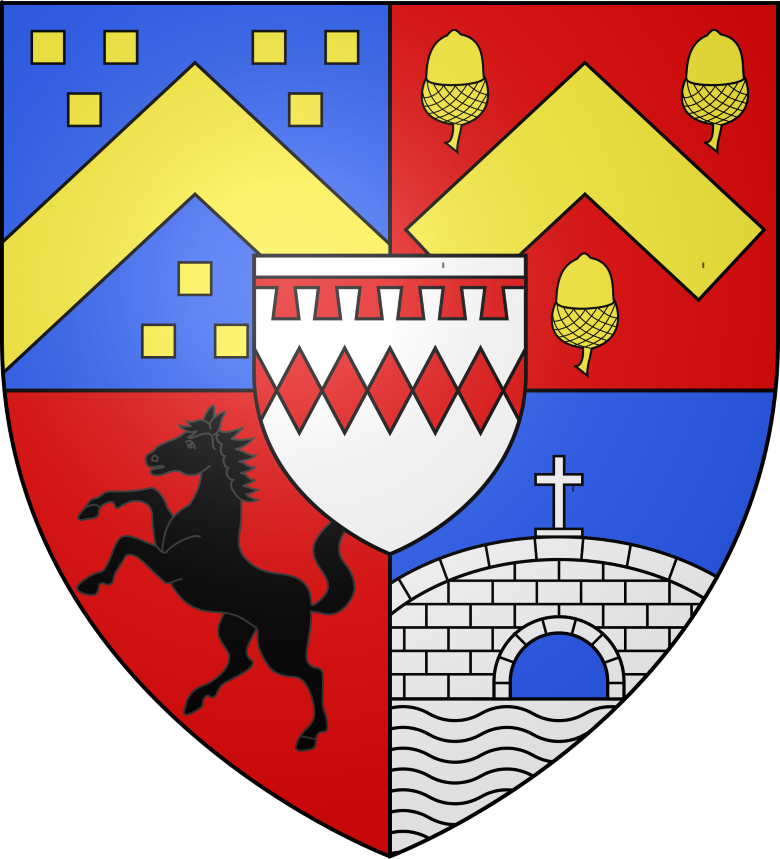 Bilan
Zone Chabenet

Référents : Josette Pernin & Pierre Fomproix

5 foyers

Zone Cité - Rue Nationale

Référents : Pierrette Désiré & Christian Ageorges

17 Foyers
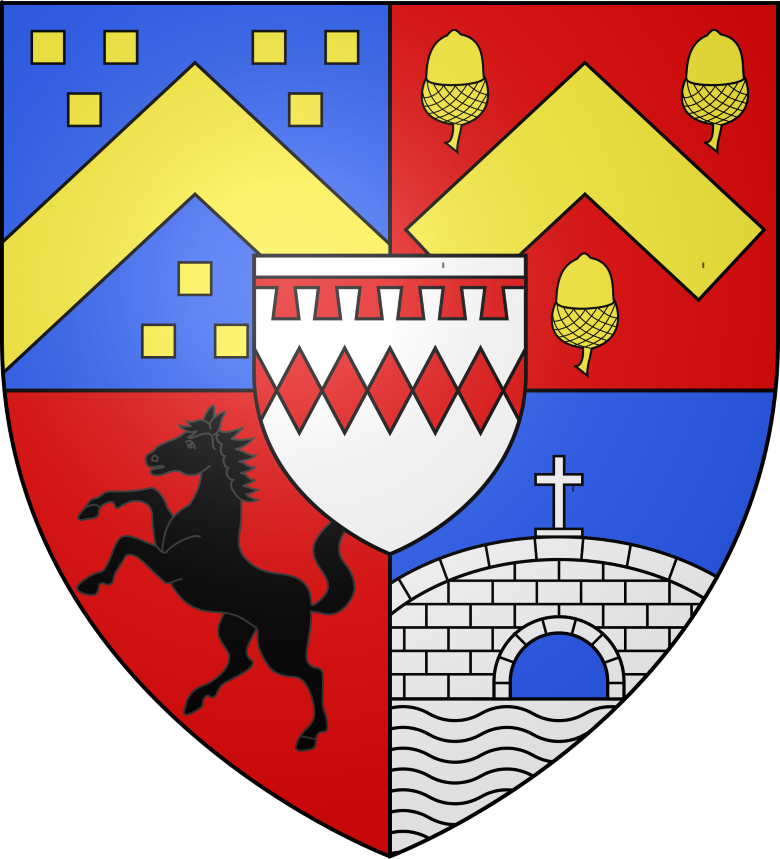 Bilan
Zone Pont d’en bas - Côte de Chasseneuil

Référents : Claudine Tissier & Pierre-Marie Lagarde

22 foyers

Zone Pont d’en haut

Référent : Guillaume Chaussemy

16 Foyers
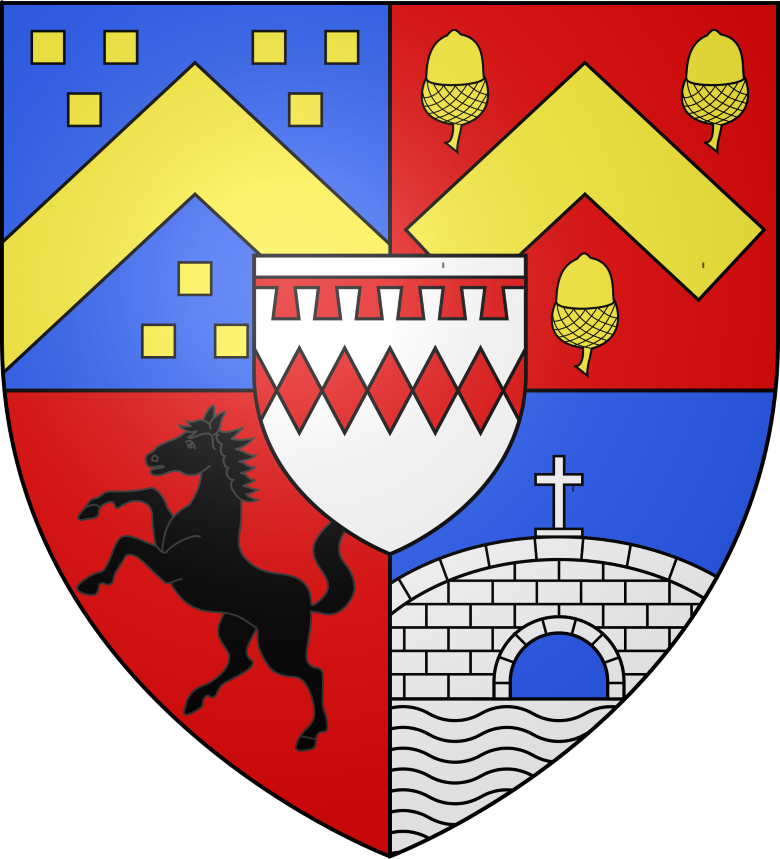 Bilan
Zone St Marin 

La zone regroupe des habitants du Pont-Chrétien-Chabenet et de St Marcel

Référent : Jean-Pierre Tissier

11 foyers

Zone voisine des Vignes de la chaume à Chasseneuil

2 foyers
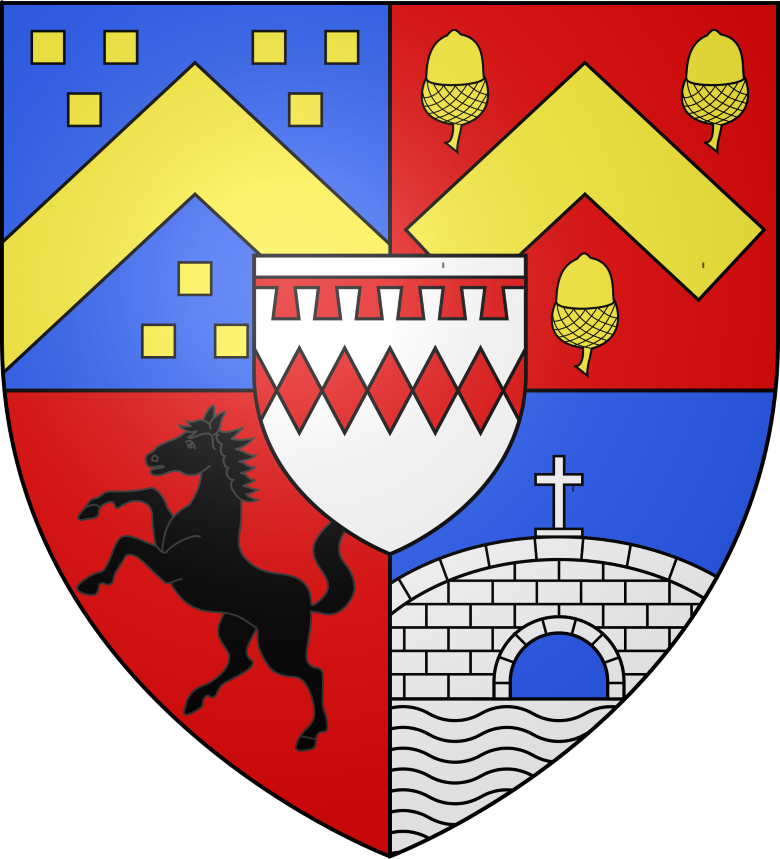 Bilan
Pour les 5 zones

71 foyers connectés les uns aux autres 

22 alertes cumulées sur les 5 zones

Des référents dans chaque zone qui font passer les infos et
 qui sont connectés si besoin à la Gendarmerie Nationale
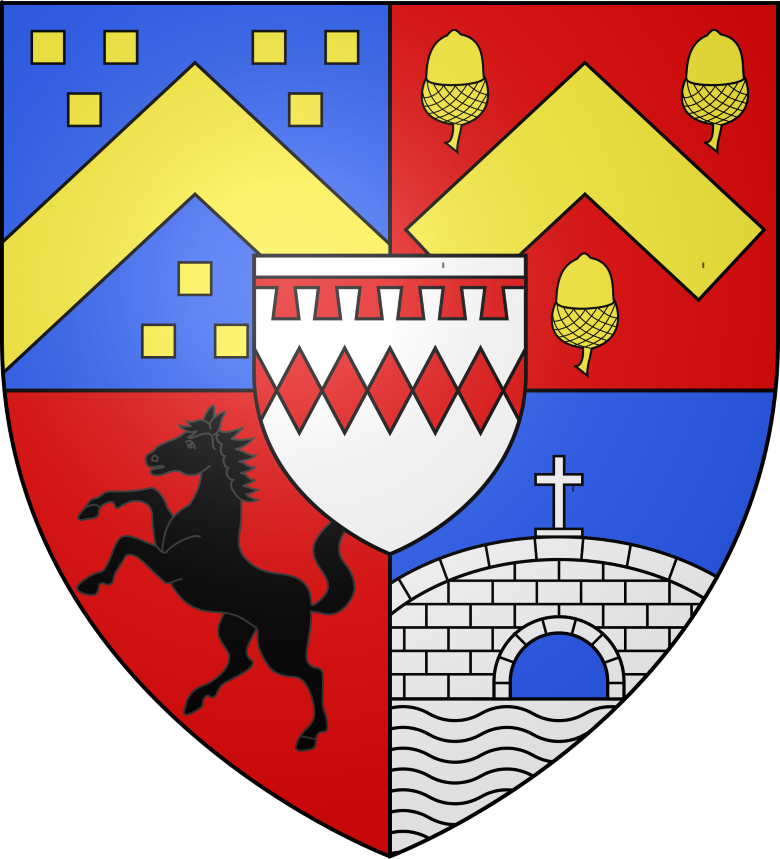 Participation Citoyenne en relation avec la Gendarmerie Nationale
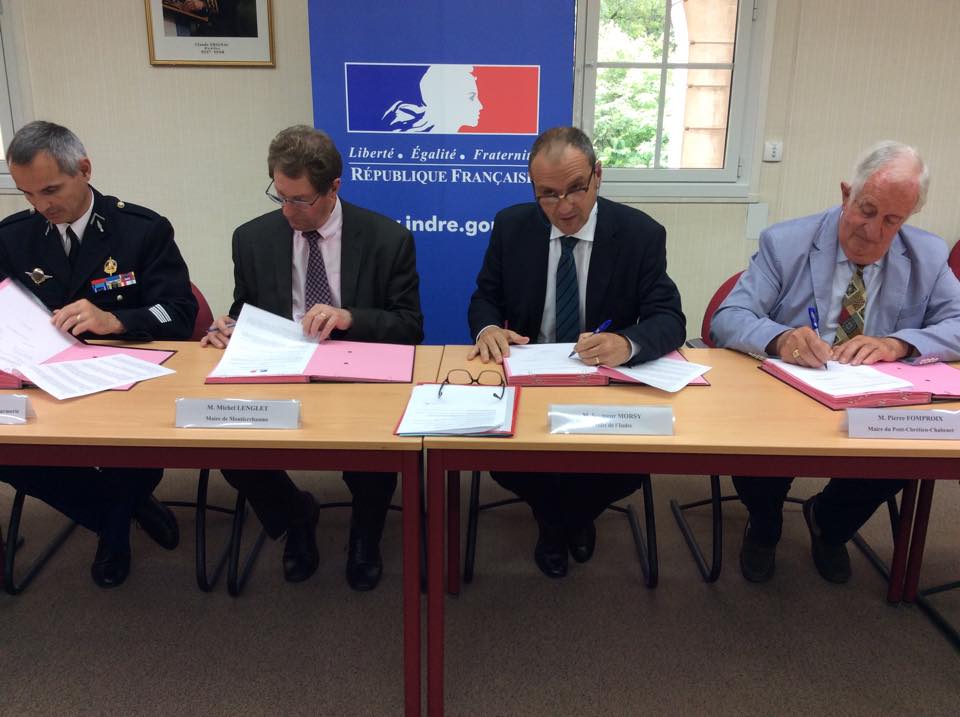 Signature le 4 Juillet 2016

Avec le Préfet de l’Indre
Seymour Morsy
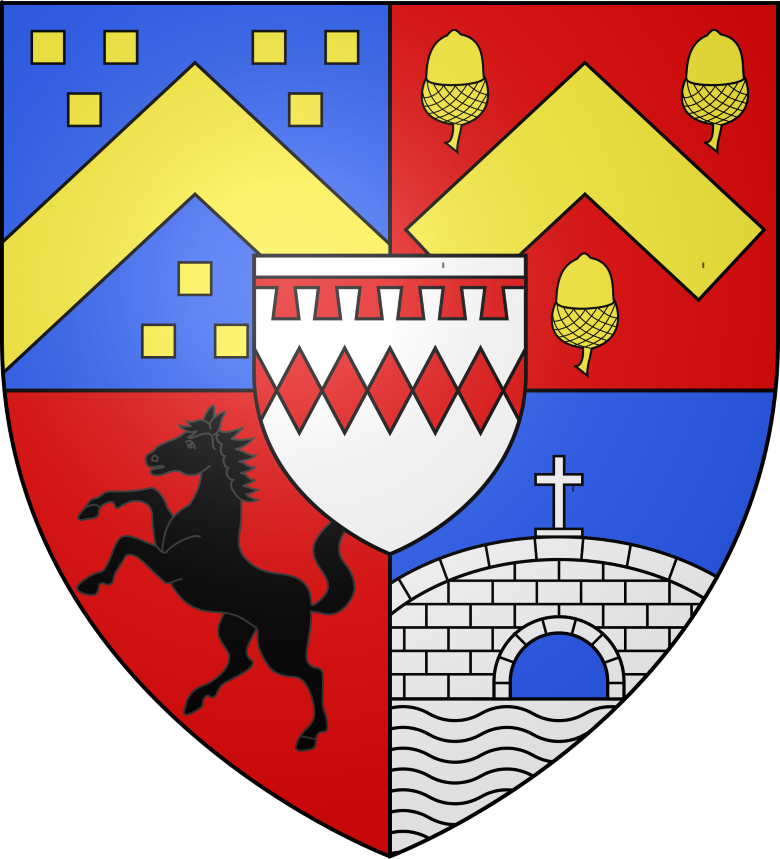 Réunion Commission Vigilance Citoyenne Pontcabanoise
Merci de votre présence et votre attention

Pot de l’amitié